Sorting algorithms I.
Metodický koncept k efektivní podpoře klíčových odborných kompetencí s využitím cizího jazyka ATCZ62 - CLIL jako výuková strategie na vysoké škole
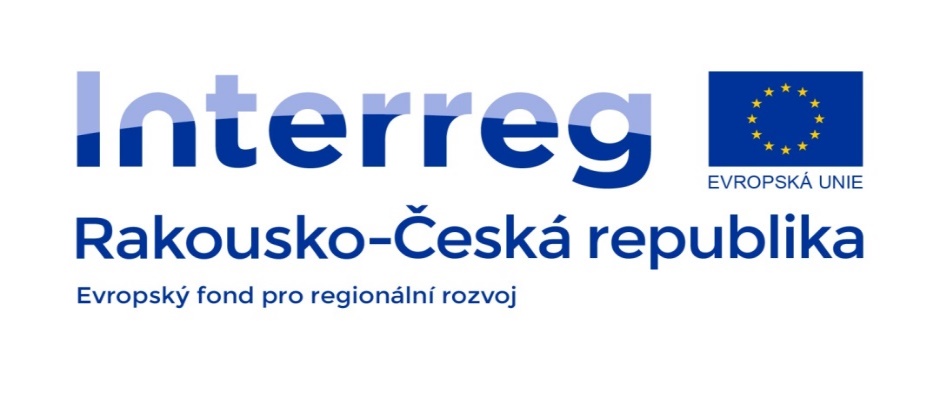 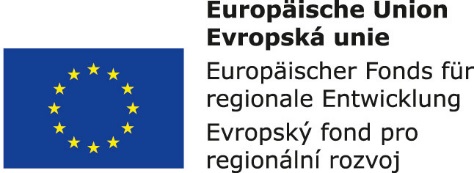 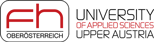 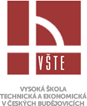 Sorting algorithms
puts elements of a list in a certain order (alphabetical, numbered)
Pair key-value – sorting according to key, value is not taken into account
Classification
Stable vs. unstable – keeps order of values with the same key
Type of sorting
selection
insertion
exchanging
merging
Sorting algorithms
Simple algorithms
Buble sort
Heap sort
Insertion sort
Merge sort
Quicksort
Selection sort
Algorithms based on other principle
Bucket sort
Radix sort
Counting sort
Bubble sort
Simple to implement
Universal, local (in-place, no need of extra memory)
The algorithm starts at the beginning of the data set. It compares the first two elements, and if the first is greater than the second, it swaps them. It continues doing this for each pair of adjacent elements to the end of the data set. It then starts again with the first two elements, repeating until no swaps have occurred on the last pass.
Bubble sort
procedure bubbleSort( A : list of sortable items )
    n = length(A)
    repeat 
        swapped = false
        for i = 1 to n-1 inclusive do
	if A[i-1] > A[i] then
                                swap( A[i-1], A[i] )
                swapped = true
            end if
        end for
    until not swapped
end procedure
Heap sort
a comparison-based sorting algorithm
Not stable
Using data structure heap and its properties
Heap sort
procedure heapsort(a, count) is
    input: an unordered array a of length count
    heapify(a, count)
   end ← count - 1
    while end > 0 do
         swap(a[end], a[0])
        (the heap size is reduced by one)
        end ← end - 1
        (the swap ruined the heap property, so restore it)
        siftDown(a, 0, end)
Insertion sort
A simple sorting algorithm that builds the final sorted array (or list) one item at a time
Simple implementation
Efficient for (quite) small data sets
Efficient for data sets that are already substantially sorted
Stable, on-line, in-place
Insertion sort
for i = 1 to length(A)
    j ← i
    while j > 0 and A[j-1] > A[j]
        swap A[j] and A[j-1]
        j ← j - 1
    end while
end for